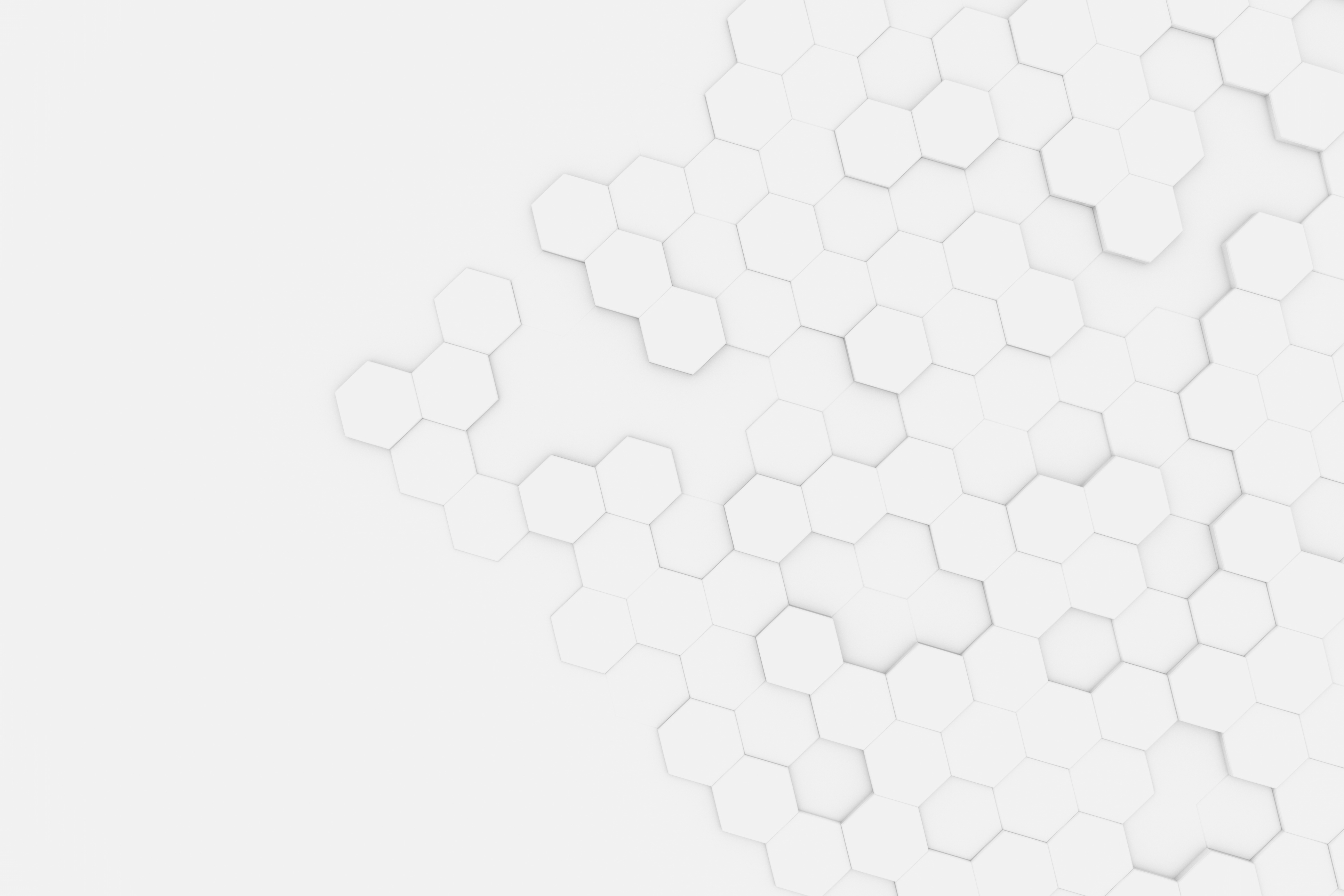 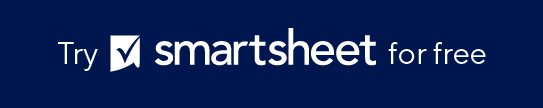 Simple RACI Matrix Template
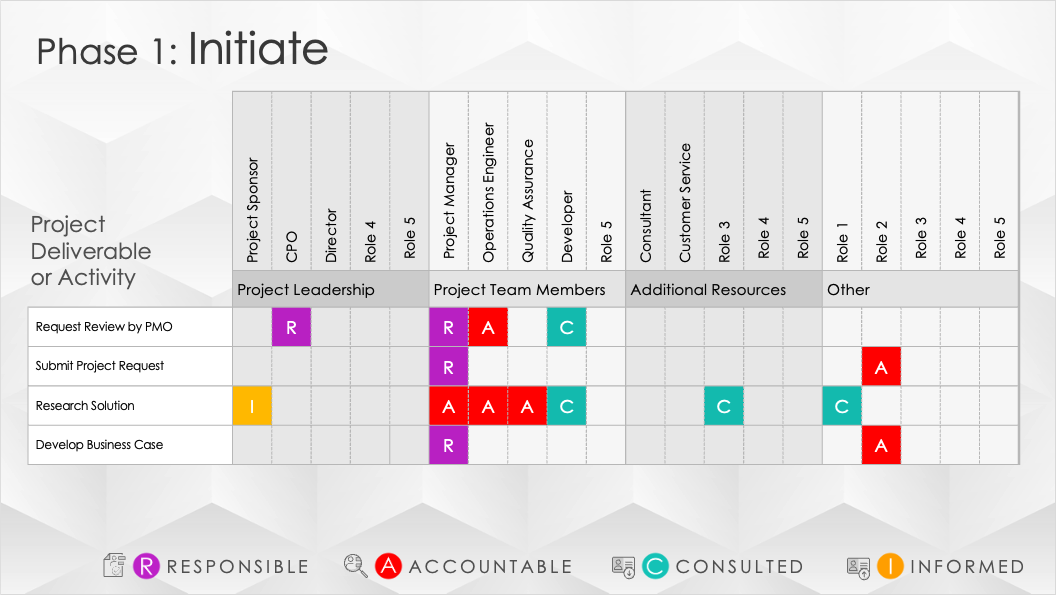 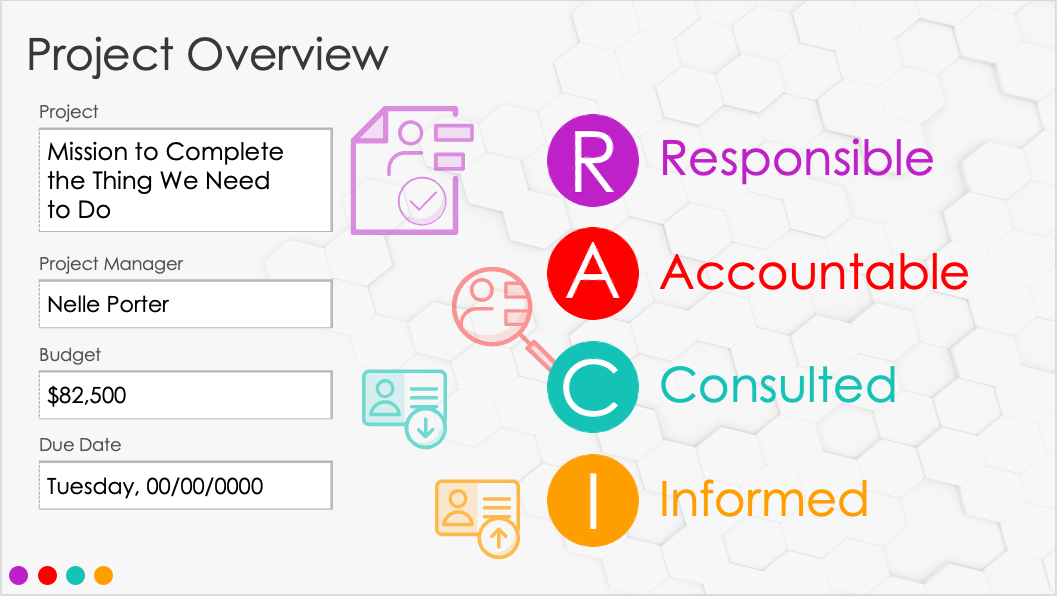 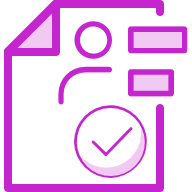 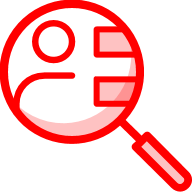 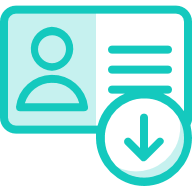 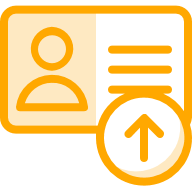 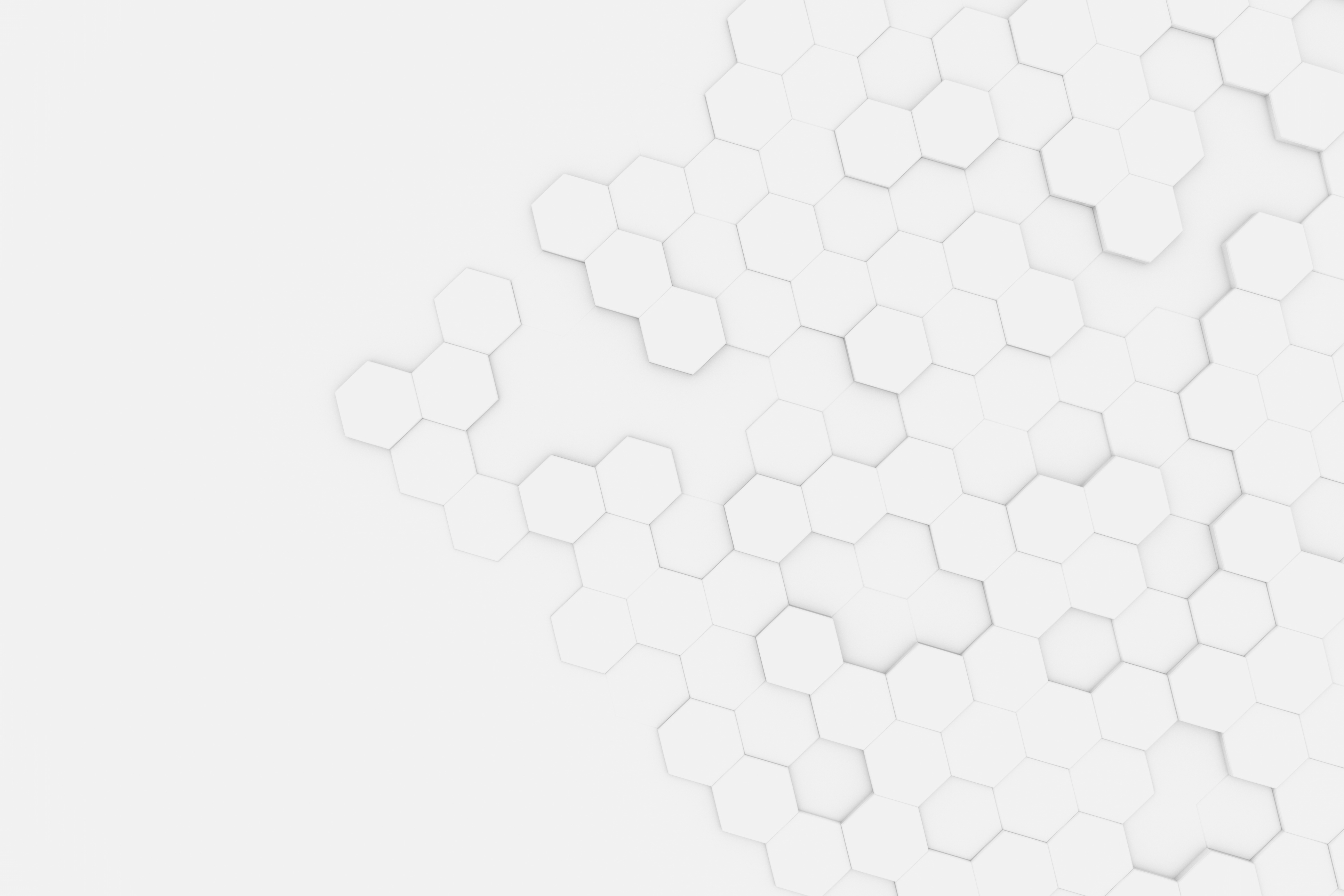 RACI 
Matrix
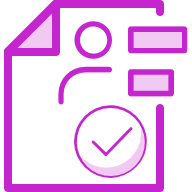 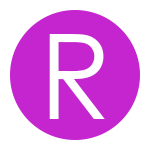 Responsible
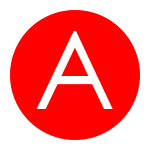 Accountable
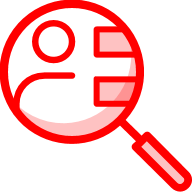 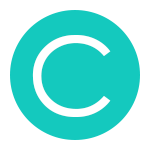 Consulted
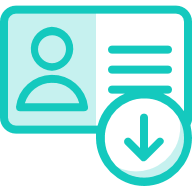 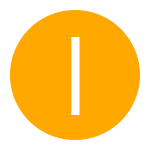 Informed
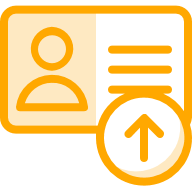 00/00/0000
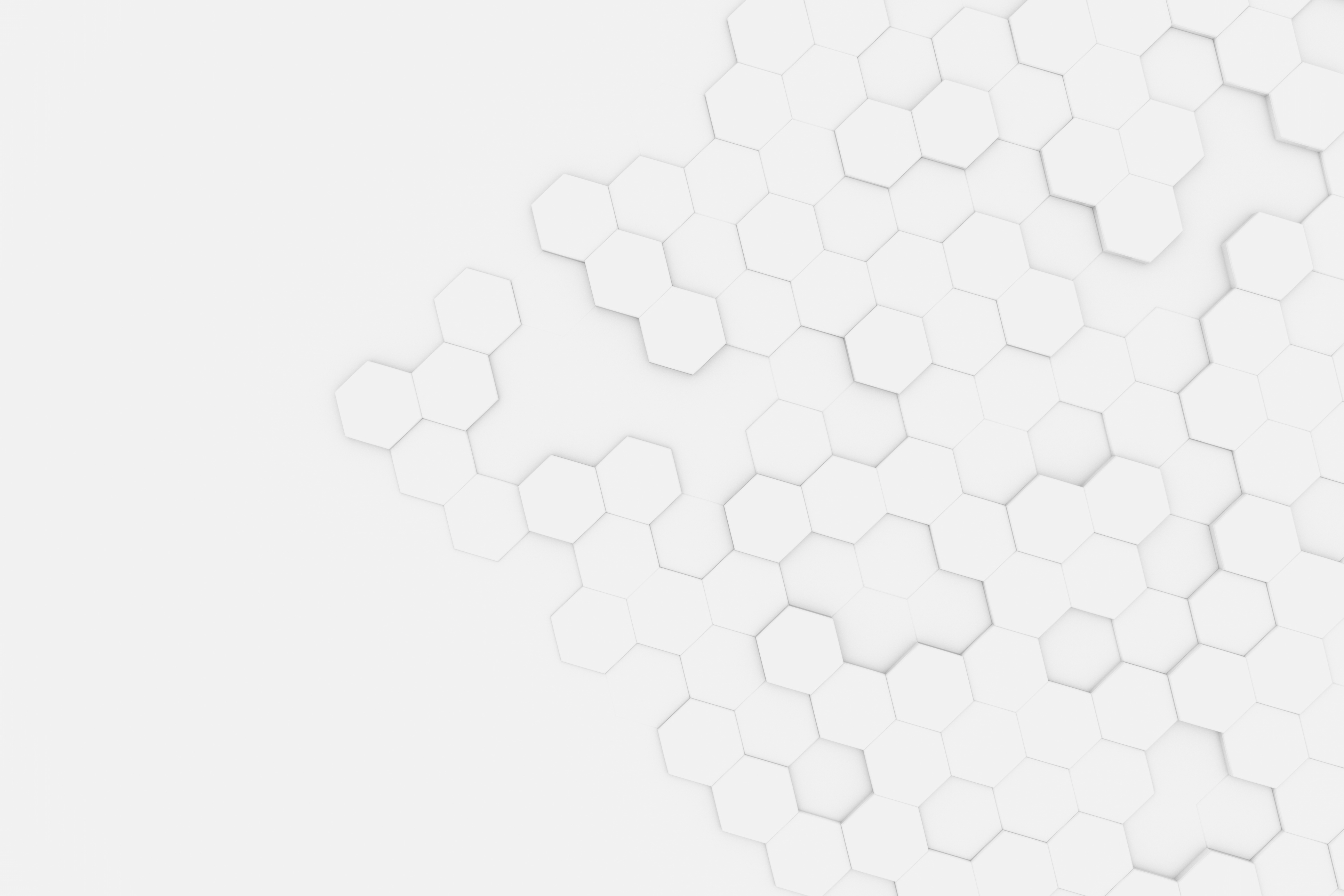 Project Overview
Project
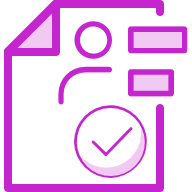 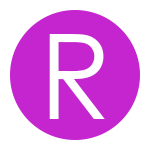 Responsible
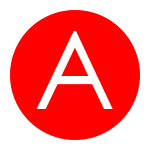 Accountable
Project Manager
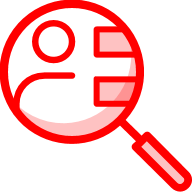 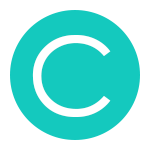 Budget
Consulted
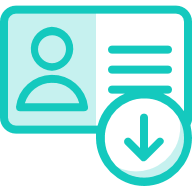 Due Date
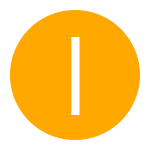 Informed
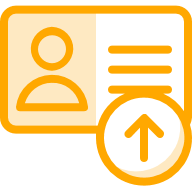 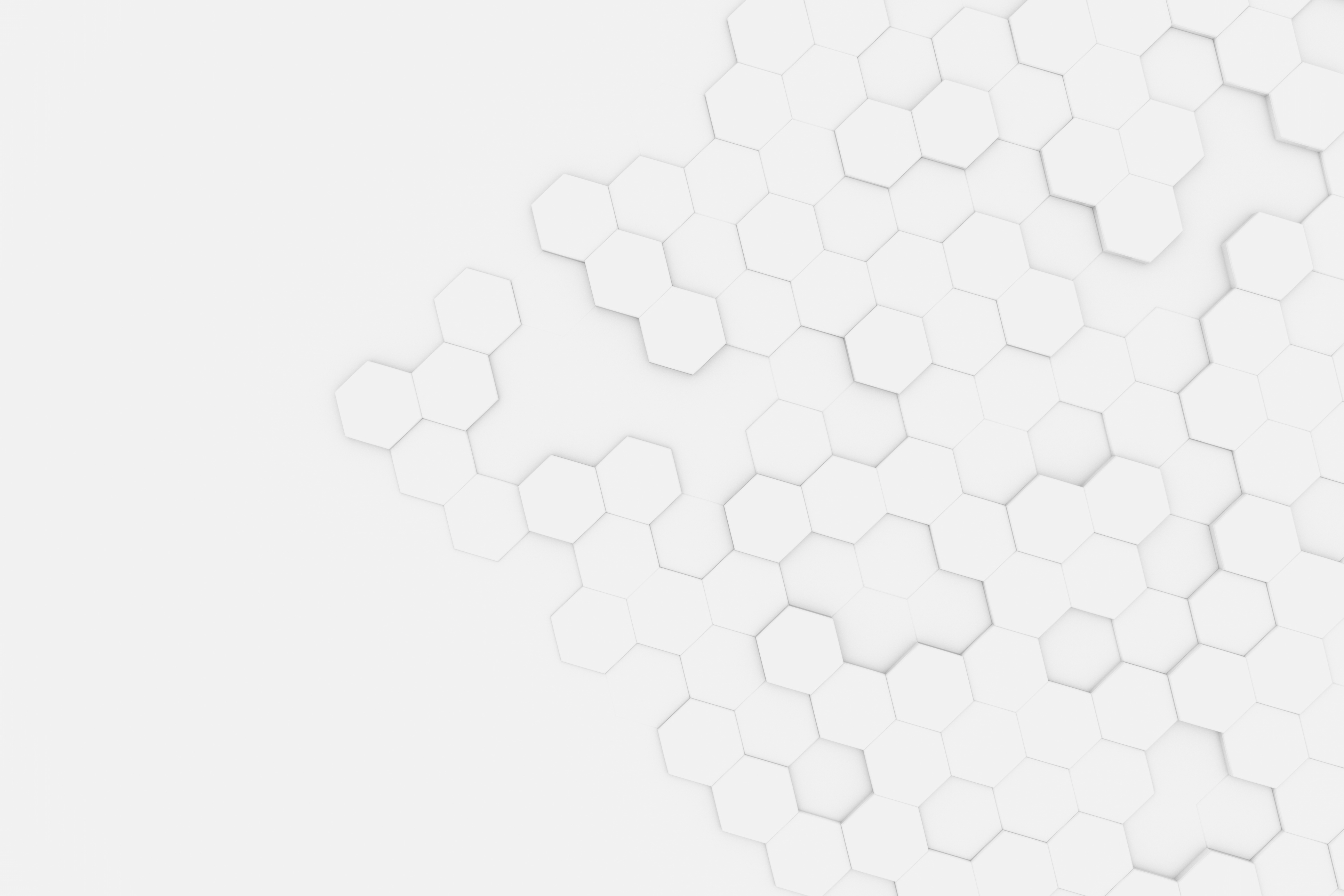 Phase 1: Initiate
Project
Deliverable
or Activity
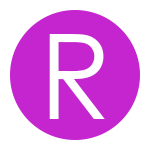 RESPONSIBLE
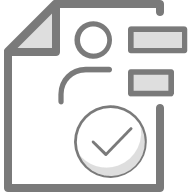 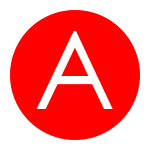 ACCOUNTABLE
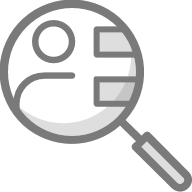 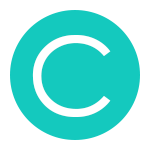 CONSULTED
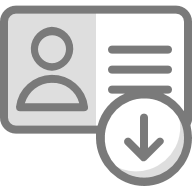 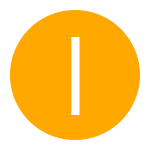 INFORMED
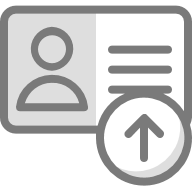 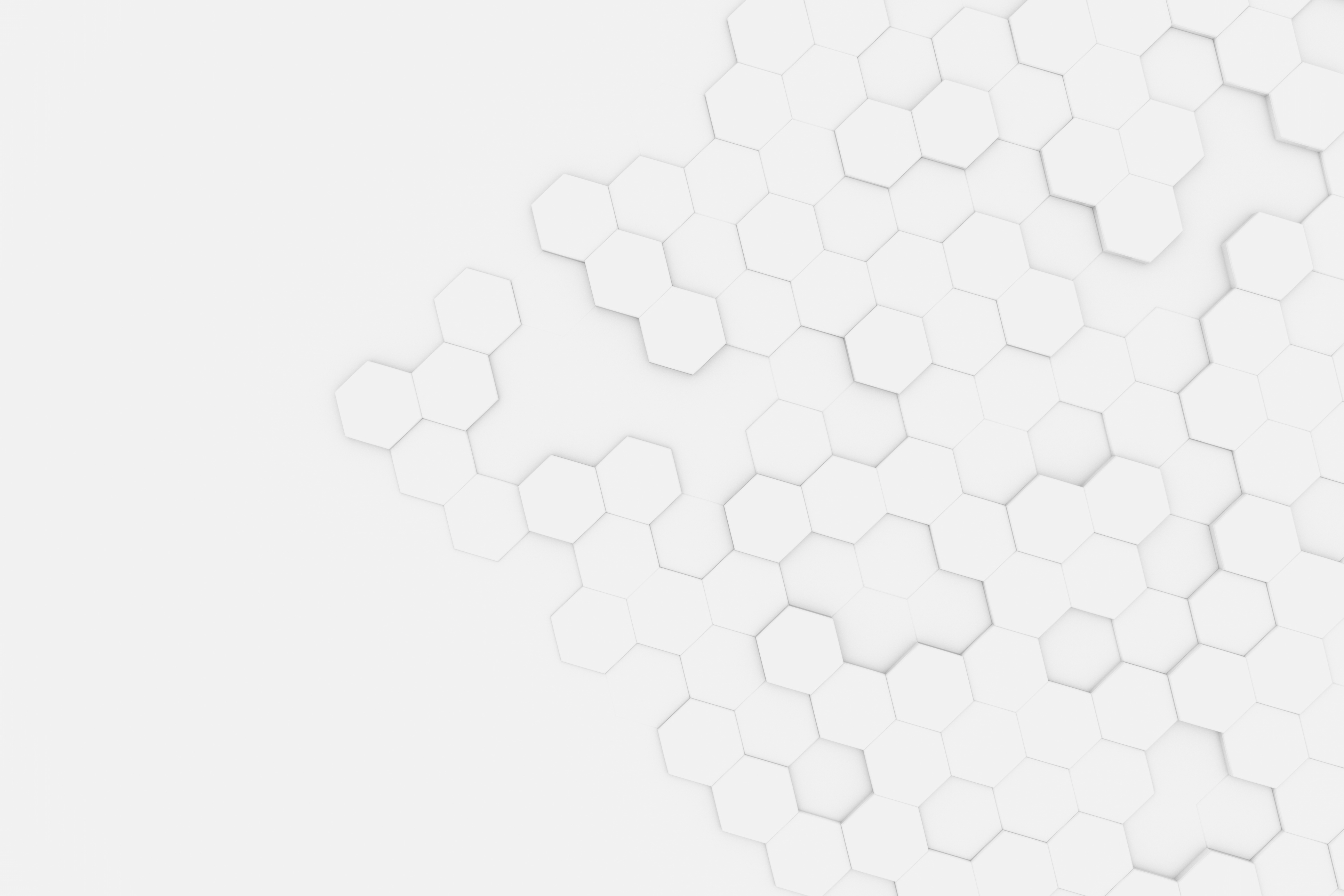 Phase 2: Plan
Project
Deliverable
or Activity
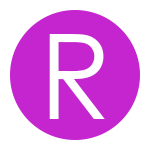 RESPONSIBLE
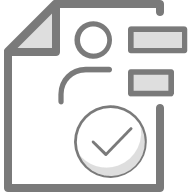 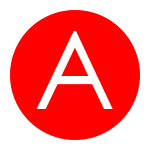 ACCOUNTABLE
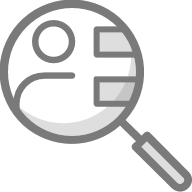 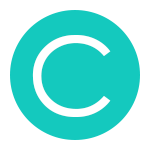 CONSULTED
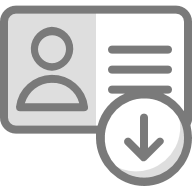 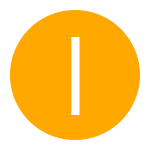 INFORMED
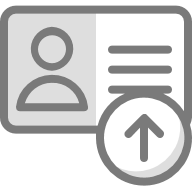 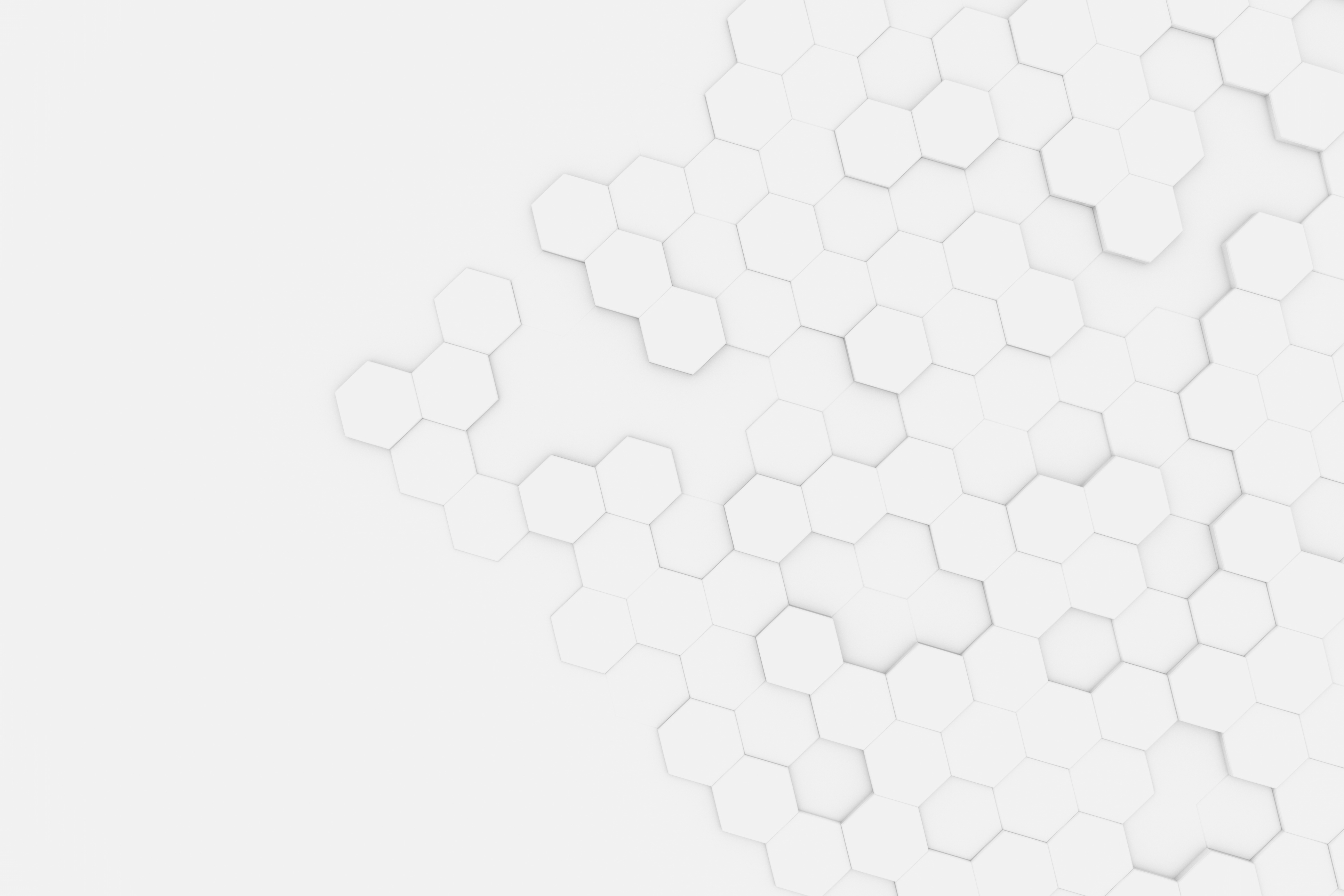 Phase 3: Execute
Project
Deliverable
or Activity
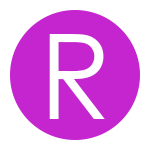 RESPONSIBLE
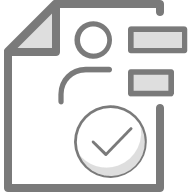 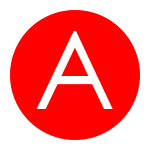 ACCOUNTABLE
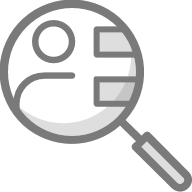 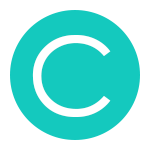 CONSULTED
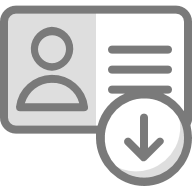 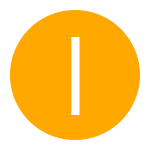 INFORMED
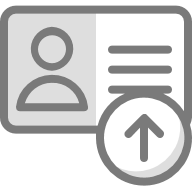 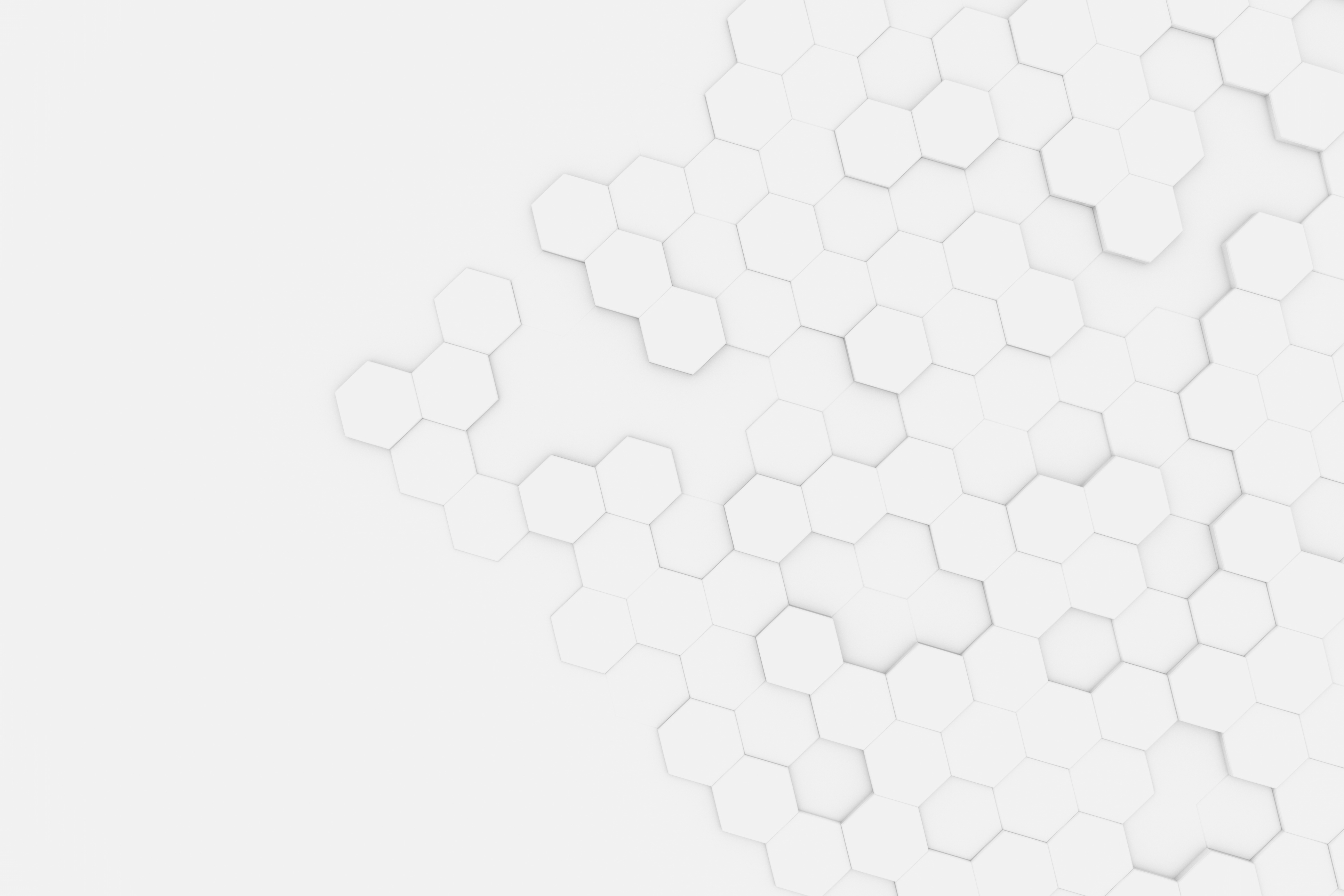 Phase 4: Control
Project
Deliverable
or Activity
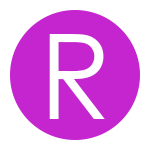 RESPONSIBLE
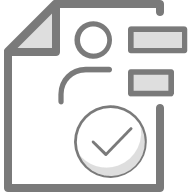 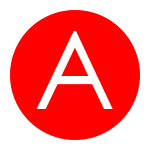 ACCOUNTABLE
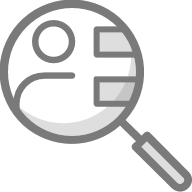 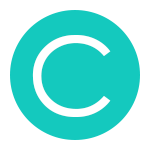 CONSULTED
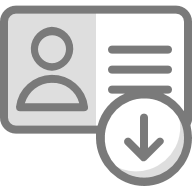 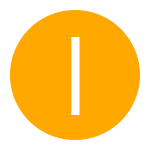 INFORMED
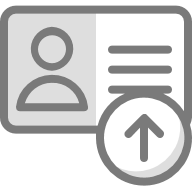 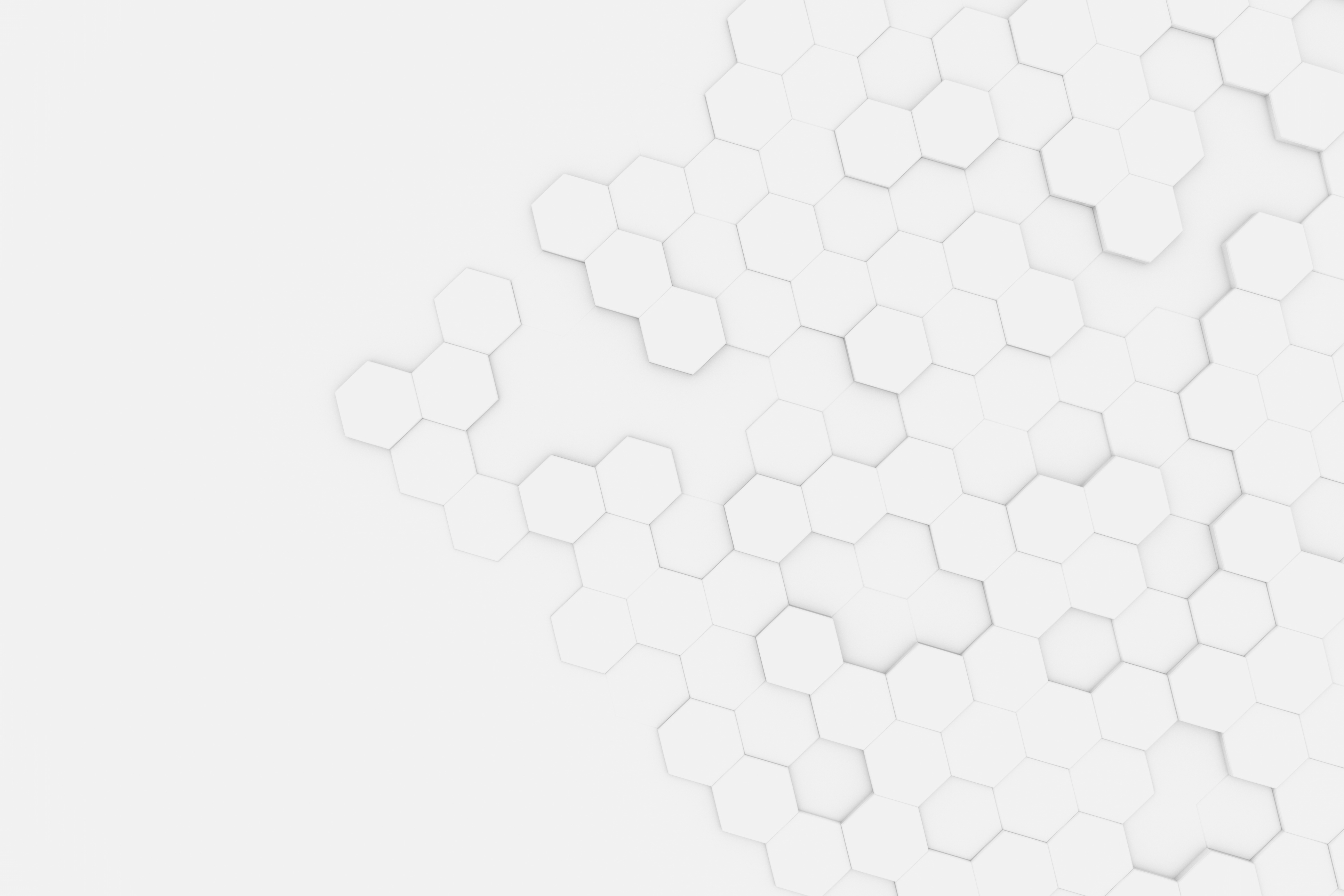 Phase 5: Close
Project
Deliverable
or Activity
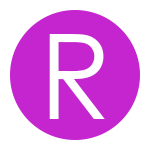 RESPONSIBLE
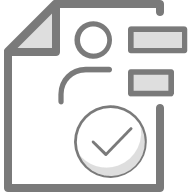 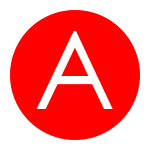 ACCOUNTABLE
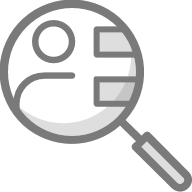 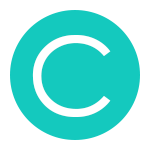 CONSULTED
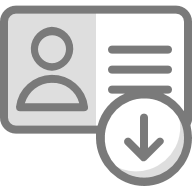 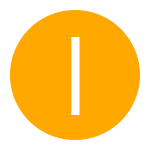 INFORMED
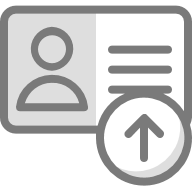 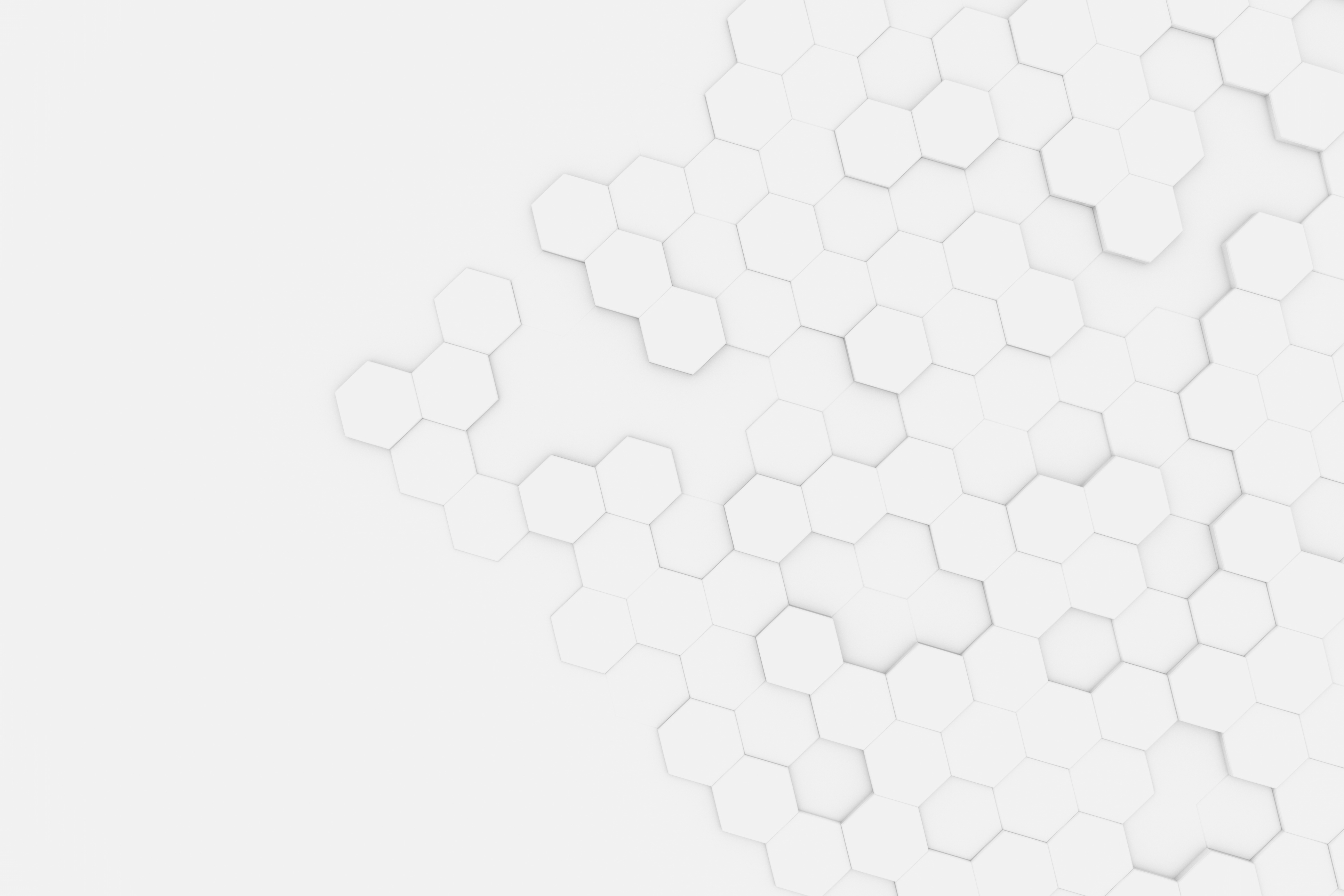 Notes
summary information / comments
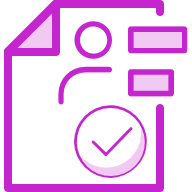 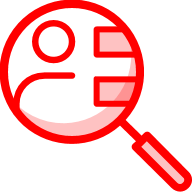 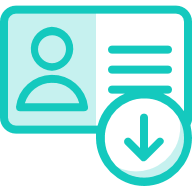 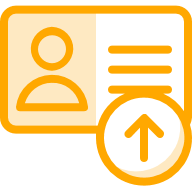